MEDIATORS OF INFLAMMATION
Dr. Eman Kreishan, M.D.
3/11/2021.
MEDIATORS OF INFLAMMATION
The mediators of inflammation are the substances that initiate and regulate inflammatory reactions. 


The major cell types that produce mediators of acute inflammation are :
Tissue macrophages 
Dendritic cells
 Mast cells
General properties of the mediators of inflammation
1.Mediators may be produced locally by cells at the site of inflammation, or may be derived from circulating inactive precursors that are activated at the site of inflammation:

Cell-derived mediators are rapidly released from intracellular granules (e.g., amines)  or synthesized de novo (e.g., prostaglandins, leukotrienes, cytokines) in response to a stimulus.
     They are most important for reactions against offending agents in tissues.

Plasma-derived mediators (e.g., complement proteins) are present in the circulation as inactive precursors that must be activated.
      They are produced mainly in the liver, are effective against circulating microbes.
2. Active mediators are produced only in response to various molecules that stimulate inflammation, including microbial products and substances released from necrotic cells.

3. Most of the mediators are short-lived.

4. One mediator can stimulate the release of other mediators.
Major groups.
1.Vasoactive Amines: Histamine and Serotonin.
2. Arachidonic Acid Metabolites.
3. Cytokines and Chemokines.
4. Complement System.
5. Other Mediators of Inflammation.
1.Vasoactive Amines: Histamine and Serotonin.
Vasoactive means: act on blood vessels.
They are stored as preformed molecules in cells and are therefore among the first mediators to be released during inflammation.
Released from mast cells, which are normally present in the connective tissue adjacent to blood vessels.
Histamine also is found in blood basophils and platelets
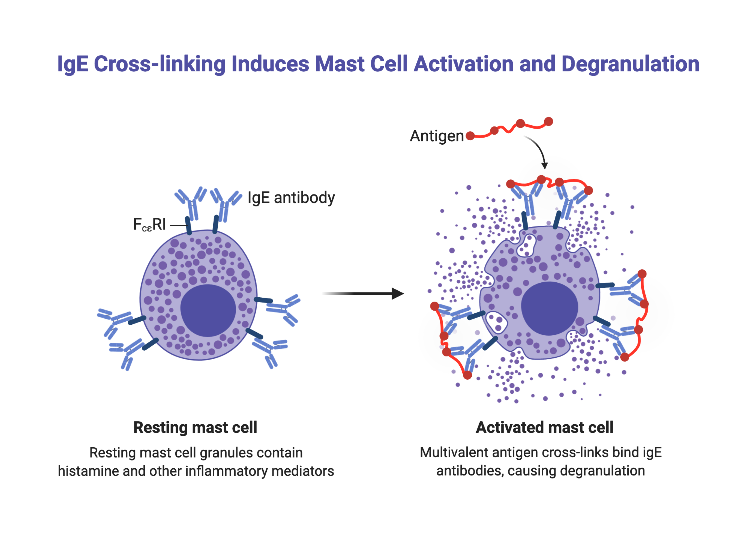 Histamine is stored in mast cell granules and is released by degranulation in response to a variety of stimuli, including :

(1) physical injury, such as trauma, cold, or heat, by unknown mechanisms.

(2) binding of antibodies to mast cells, which underlies immediate hypersensitivity (allergic) reactions.

(3) products of complement called anaphylatoxins (C3a and C5a).
Mast cell degranulation
Antibodies and complement products bind to specific receptors on mast cells and trigger signaling pathways that induce rapid degranulation. 
Neuropeptides (e.g., substance P) and cytokines (IL-1, IL-8) also may trigger release of histamine
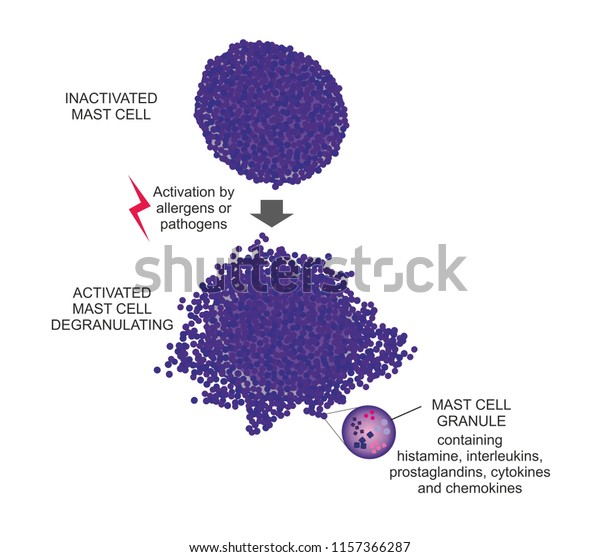 ACTION OF HISTAMINE:

Histamine causes dilation of arterioles and increases the permeability of venules. Histamine is considered the principal mediator of the immediate transient phase of increased vascular permeability, producing interendothelial gaps in postcapillary venules
Its vasoactive effects are mediated mainly via binding to receptors, called H1 receptors, on microvascular endothelial cells. 
Histamine also causes contraction of some smooth muscles
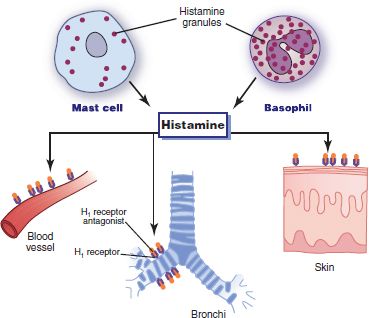 [Speaker Notes: ACTION OF HISTAMINE:
Contraction of smooth muscle in the bronchi and bronchioles (producing bronchoconstriction and respiratory distress)
 Increased permeability of veins and capillaries, which allows fluid to flow into subcutaneous tissues and form edema
Dilation of capillaries in the skin, to cause flushing]
The antihistamine drugs that are commonly used to treat some inflammatory reactions, such as allergies, are H1 receptor antagonists that bind to and block the receptor.
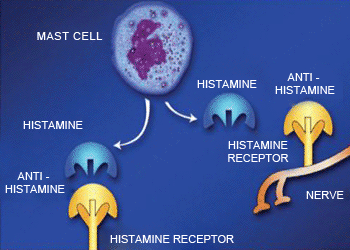 Serotonin
Serotonin (5-hydroxytryptamine) is a preformed vasoactive mediator present in platelets and certain neuroendocrine cells, such as in the gastrointestinal tract, and in mast cells in rodents but not humans.
 Its primary function is as a neurotransmitter in the gastrointestinal tract. 
It also is a vasoconstrictor, but the importance of this action in inflammation is unclear
2.Arachidonic Acid Metabolites
The lipid mediators prostaglandins and leukotrienes are produced from arachidonic acid present in membrane phospholipids, and they stimulate vascular and cellular reactions in acute inflammation.

Arachidonic acid is a 20-carbon polyunsaturated fatty acid that is derived from dietary sources or by conversion from the essential fatty acid linoleic acid. Most cellular arachidonic acid is esterified and incorporated into membrane phospholipids.
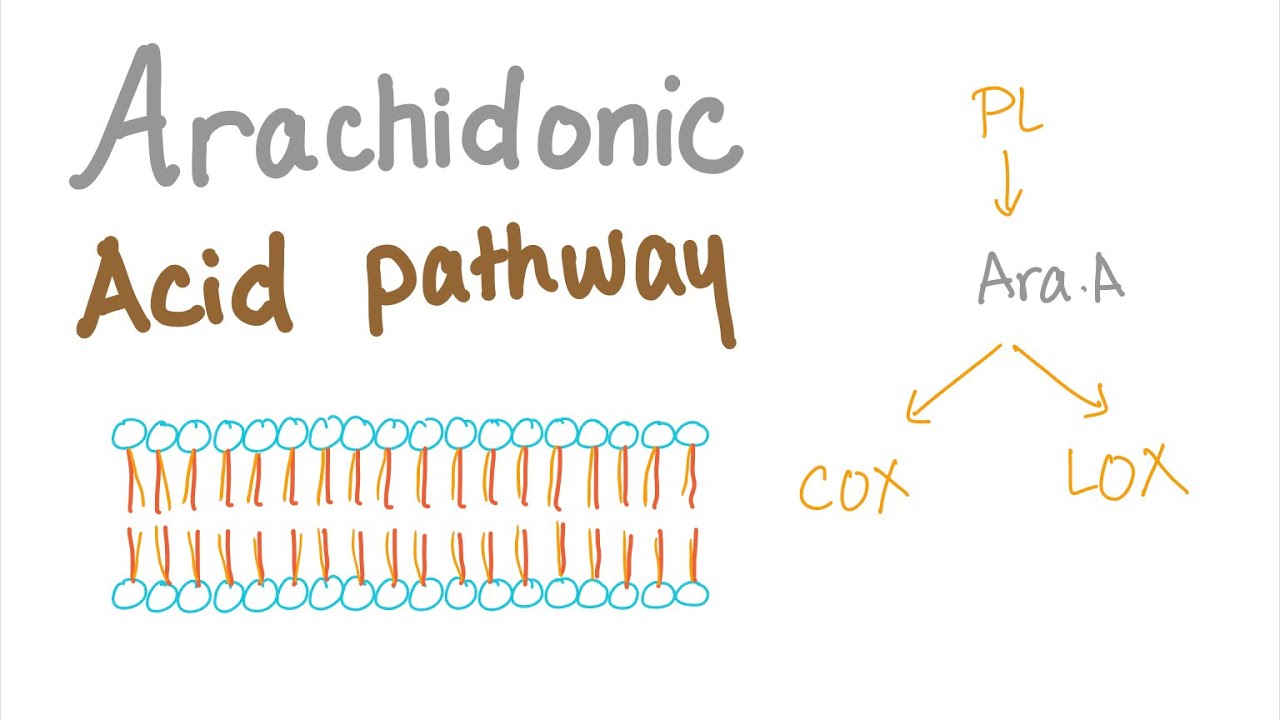 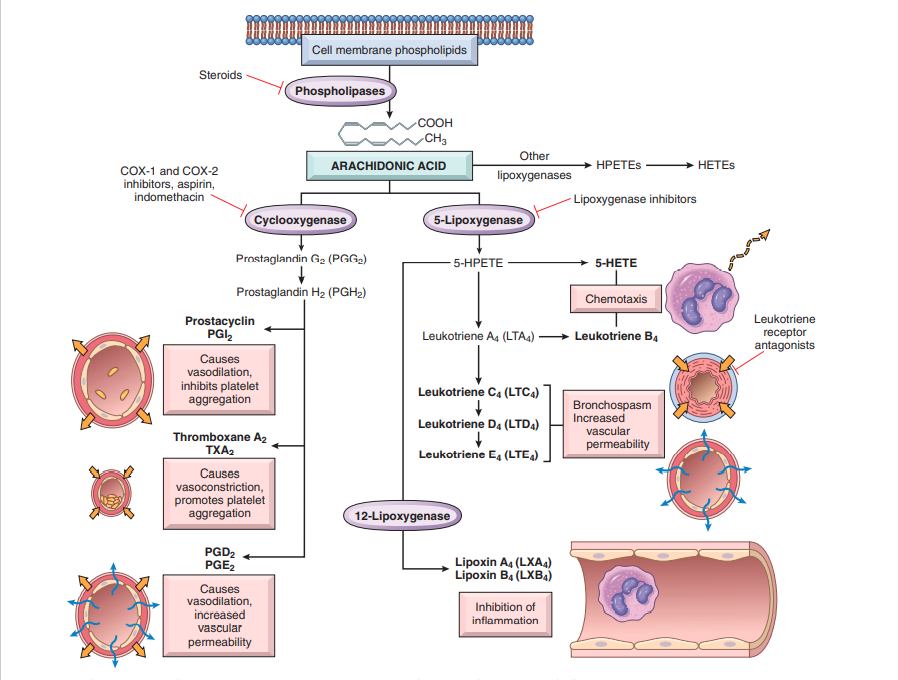 prevent thrombus
thrombosis.
Causing edema
chemoattractant 
for neutrophils.
[Speaker Notes: Mechanical, chemical, and physical stimuli or other mediators (e.g., C5a) trigger the release of arachidonic acid from membranes by activating cellular phospholipases, mainly phospholipase A2
Once freed from the membrane, arachidonic acid is rapidly converted to bioactive mediators. These mediators, also called eicosanoids which are synthesized by two major classes of enzymes: cyclooxygenases (which generate prostaglandins) and lipoxygenases (which produce leukotrienes and lipoxins)]
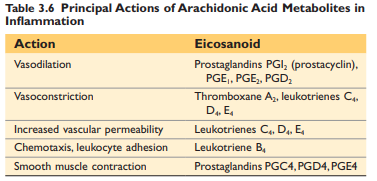 A. Prostaglandins.
Prostaglandins (PGs) are produced by mast cells, macrophages, endothelial cells, and many other cell types.
 They are involved in the vascular and systemic reactions of inflammation. 
They are generated by the actions of two cyclooxygenases called COX-1 and COX-2. 
Prostaglandins are named based on structural features coded by a letter (e.g., PGD, PGE, PGF, PGG, and PGH) and a subscript numeral (e.g., 1, 2), which indicates the number of double bonds in the compound. 

The most important prostaglandins in inflammation are PGE2, PGD2, PGF2a, PGI2 (prostacyclin), and TXA2 (thromboxane A2), each of which is derived by the action of a specific enzyme on an intermediate in the pathway.
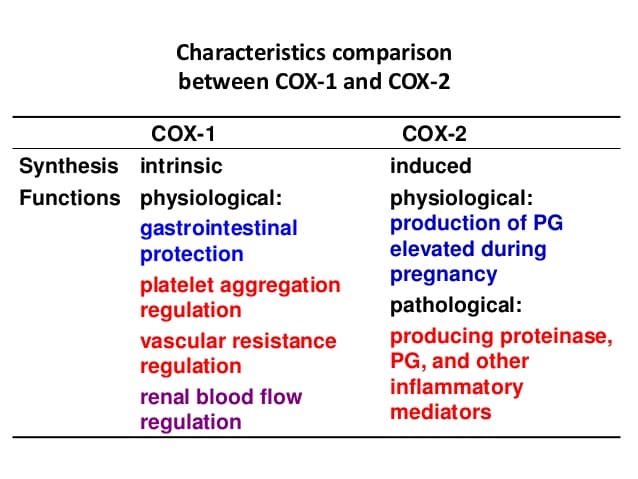 [Speaker Notes: COX-1 is produced in response to inflammatory stimuli and also is constitutively expressed in most tissues, where it may serve a homeostatic function (e.g., fluid and electrolyte balance in the kidneys, cytoprotection in the gastrointestinal tract). In contrast, COX-2 is induced by inflammatory stimuli and thus generates the PGs that are involved in inflammatory reactions, but it is low or absent in most normal tissues]
In addition to their local effects, prostaglandins are involved in the pathogenesis of pain and fever, two common systemic manifestations of inflammation. PGE2 makes the skin hypersensitive to painful stimuli, and causes fever during infections
2. Leukotrienes.
Leukotrienes are produced in leukocytes and mast cells by the action of lipoxygenase and are involved in vascular and smooth muscle reactions and leukocyte recruitment.
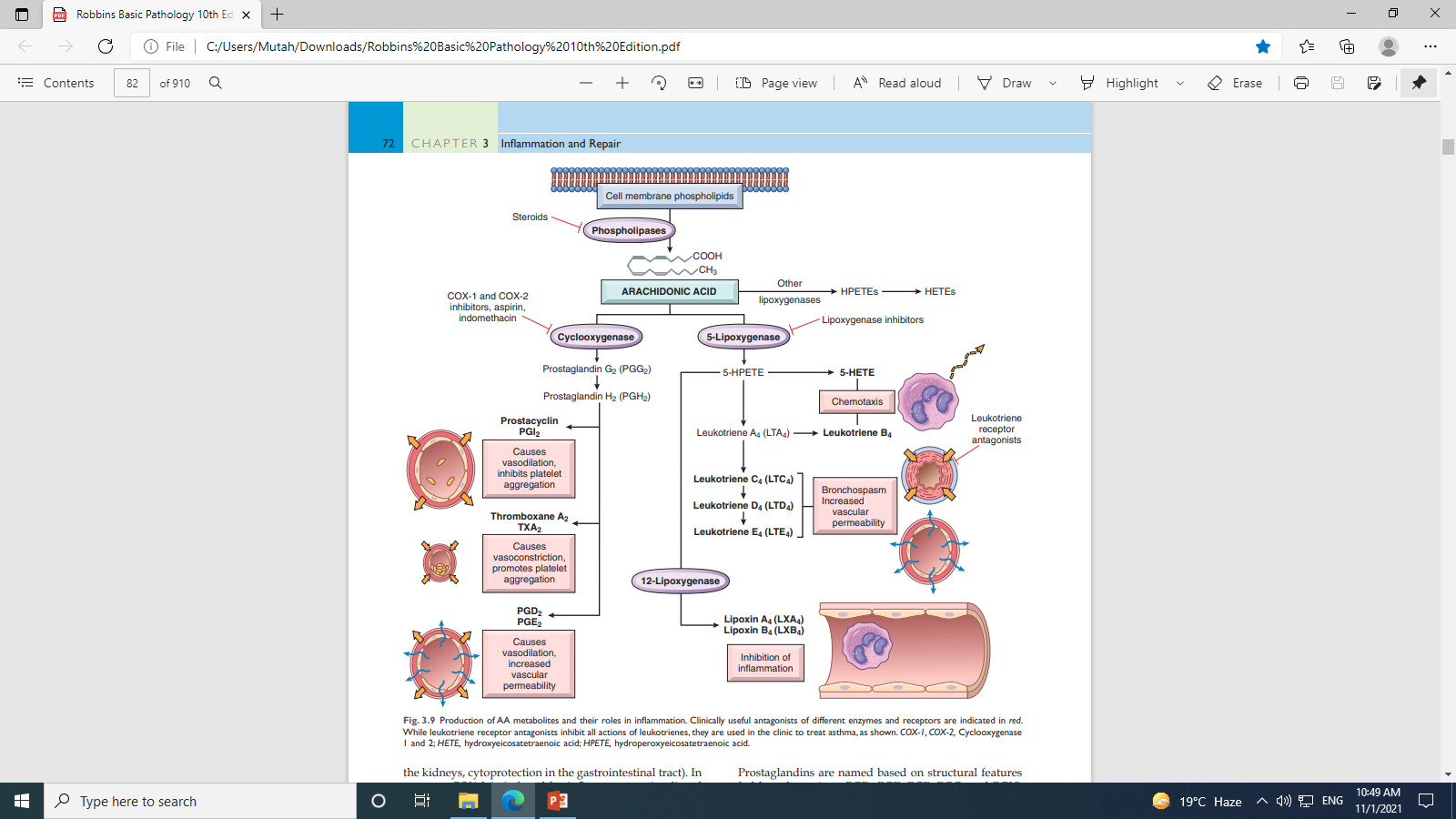 LTB4:
 is produced by neutrophils and some macrophages.
and is a potent chemotactic agent and activator of neutrophils, causing aggregation and adhesion of the cells to venular endothelium.
 generation of ROS.
 release of lysosomal enzymes.
LTC4 ,LTD4 and LTE4:
 are produced mainly in mast cells.
cause intense vasoconstriction, bronchospasm (important in asthma), and increased permeability of venules.
3. Lipoxins
Are generated from arachidonic acid by the lipoxygenase pathway.
 Unlike prostaglandins and leukotrienes, the lipoxins suppress inflammation by inhibiting the recruitment of leukocytes. 
They inhibit neutrophil chemotaxis and adhesion to endothelium.
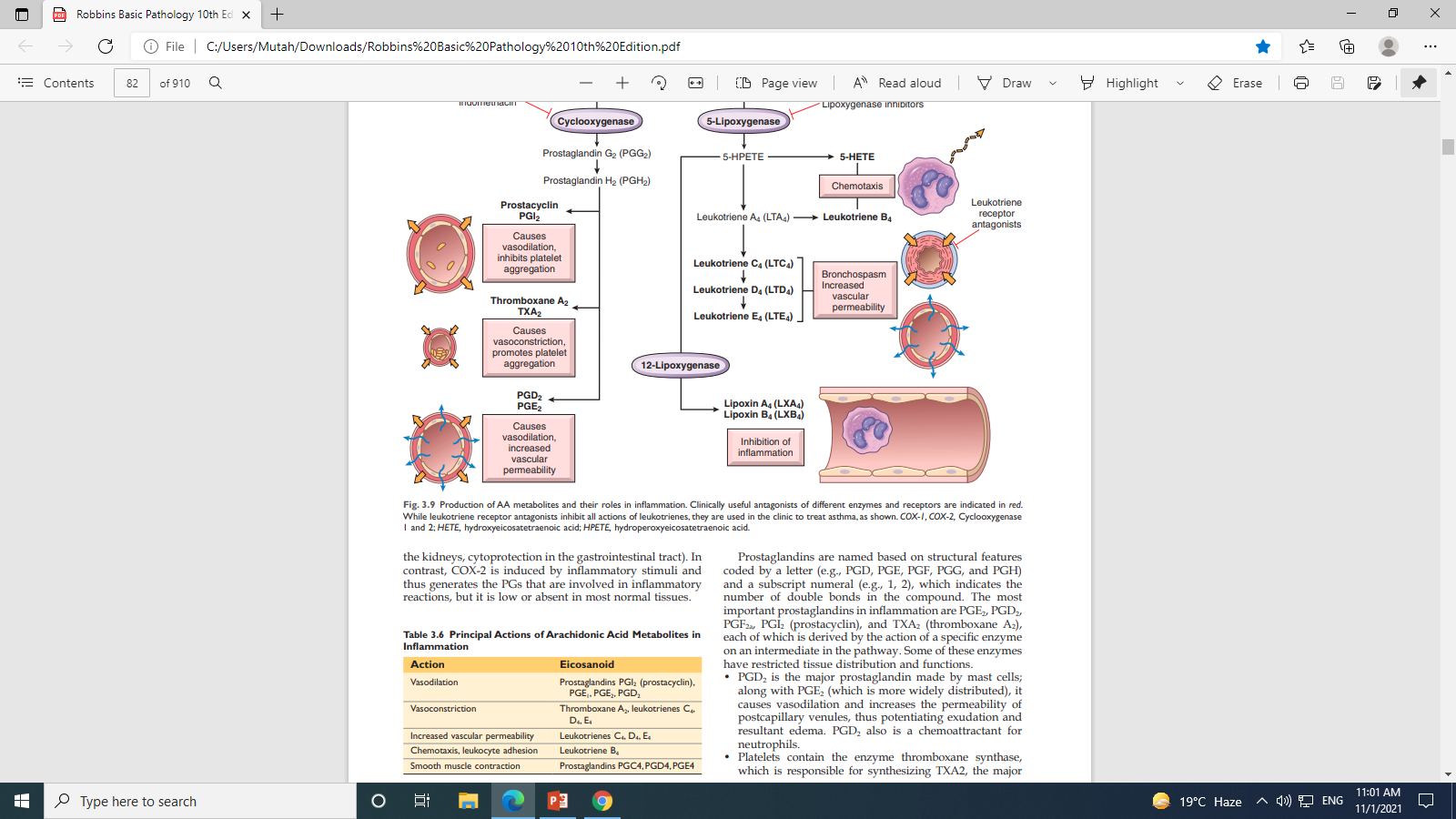 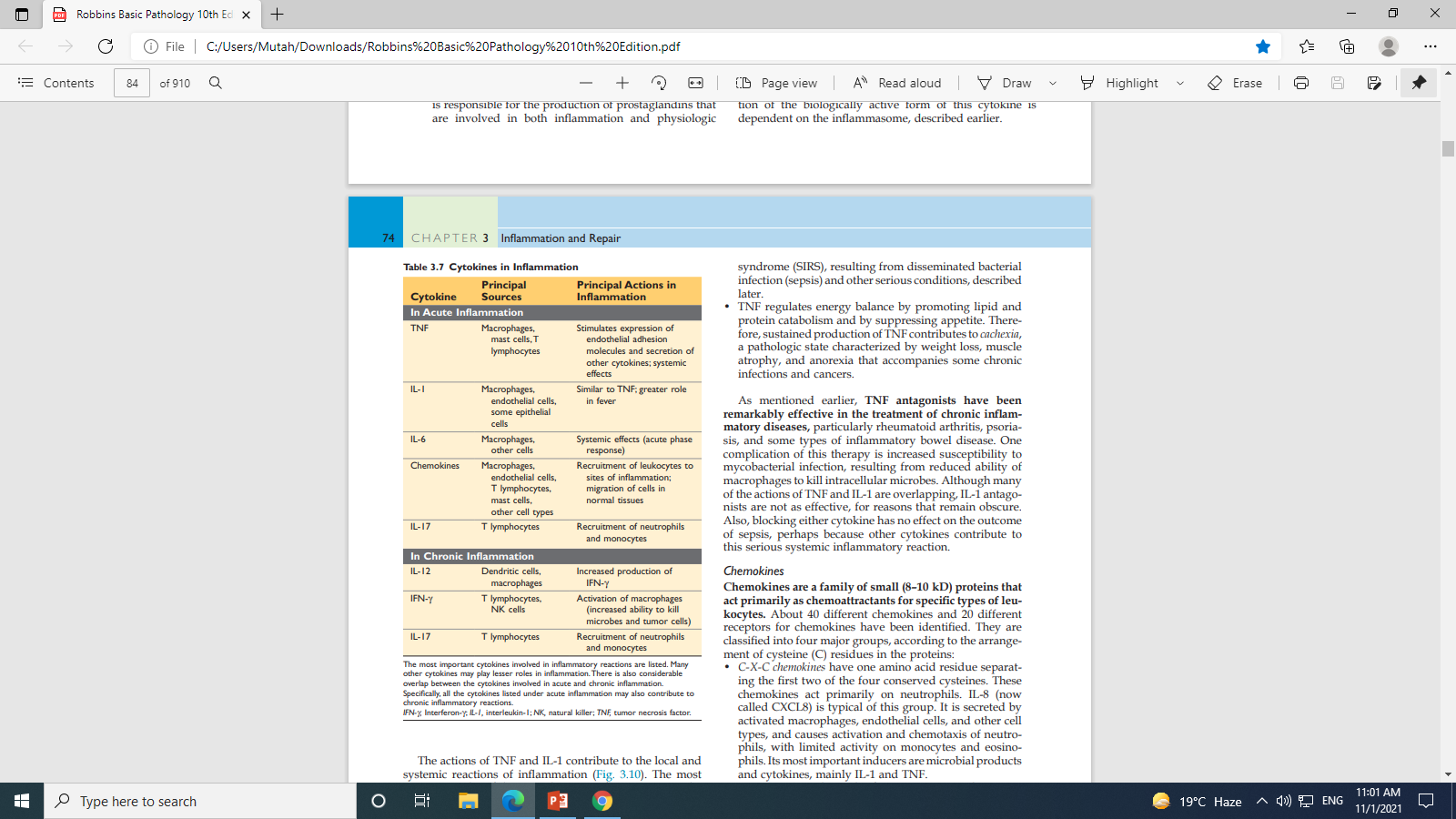 Pharmacologic Inhibitors of Prostaglandins and Leukotrienes
The importance of eicosanoids in inflammation has driven attempts to develop drugs that inhibit their production or actions and thus suppress inflammation. These anti-inflammatory drugs include the following:
1. Cyclooxygenase inhibitors
It  include aspirin and other nonsteroidal anti-inflammatory drugs (NSAIDs), such as ibuprofen. 
They inhibit both COX-1 and COX-2 and thus block all prostaglandin synthesis (hence their efficacy in treating pain and fever).

Selective COX-2 inhibitors:
are 200- to 300-fold more potent in blocking COX-2 than COX-1.
COX-1 is responsible for the production of prostaglandins that are involved in both inflammation and physiologic functions such as protecting gastric epithelial cells from acid-induced injury, whereas COX-2 generates prostaglandins that are involved only in inflammation.
So in patient with gastric ulceration ….?
selective COX-2 inhibitors may increase the risk of cardiovascular and cerebrovascular events, possibly because they impair endothelial cell production of prostacyclin (PGI2), which prevents thrombosis, while leaving intact the COX-1-mediated production by platelets of TXA2, which induces platelet aggregation. Thus, selective COX-2 inhibition may tilt the balance toward vascular thrombosis
2. Lipoxygenase inhibitors:
Pharmacologic agents that inhibit leukotriene production (e.g., zileuton) are useful in the treatment of asthma.
 5-lipoxygenase is not affected by NSAIDs.

3. Corticosteroids:
 are broad-spectrum anti-inflammatory agents that :
reduce the transcription of genes encoding COX-2, phospholipase A2, proinflammatory cytokines (e.g., IL-1 and TNF), and iNOS.

4. Leukotriene receptor antagonists:
It  block leukotriene receptors and prevent the actions of the leukotrienes. 
These drugs (e.g., Montelukast) are useful in the treatment of asthma.
3. Cytokines and Chemokines
Cytokines are proteins secreted by many cell types (principally activated lymphocytes, macrophages, and dendritic cells, but also endothelial, epithelial, and connective tissue cells) that mediate and regulate immune and inflammatory reactions.
A. Tumor Necrosis Factor and Interleukin-1:
Serve critical roles in leukocyte recruitment by promoting adhesion of leukocytes to endothelium and their migration through vessels.

Produced by activated macrophages and dendritic cells under the effect of Microbial products, foreign bodies, necrotic cells.

The most important roles of these cytokines in inflammation are the following:
1. Endothelial activation.
2. Activation of leukocytes and other cells.
3. Systemic acute-phase response.
4. TNF regulates energy balance by promoting lipid and protein catabolism and by suppressing appetite.
[Speaker Notes: These changes include increased expression of endothelial adhesion molecules, mostly E- and P-selectins and ligands for leukocyte integrins; increased production of various mediators, including other cytokines and chemokines, and eicosanoids; and increased procoagulant activity of the endothelium
2. TNF augments responses of neutrophils to other stimuli such as bacterial endotoxin and stimulates the microbicidal activity of macrophages. IL-1 activates fibroblasts to synthesize collagen and stimulates proliferation of synovial cells and other mesenchymal cells. IL-1 and IL-6 also stimulate the generation of a subset of CD4+ helper T cells called TH17 cells]
TNF antagonists have been remarkably effective in the treatment of chronic inflammatory diseases:
 rheumatoid arthritis.
 psoriasis.
some types of inflammatory bowel disease.
Sustained production of TNF contributes to cachexia, a pathologic state characterized by weight loss, muscle atrophy, and anorexia that accompanies some chronic infections and cancers
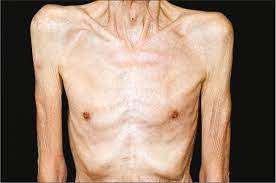 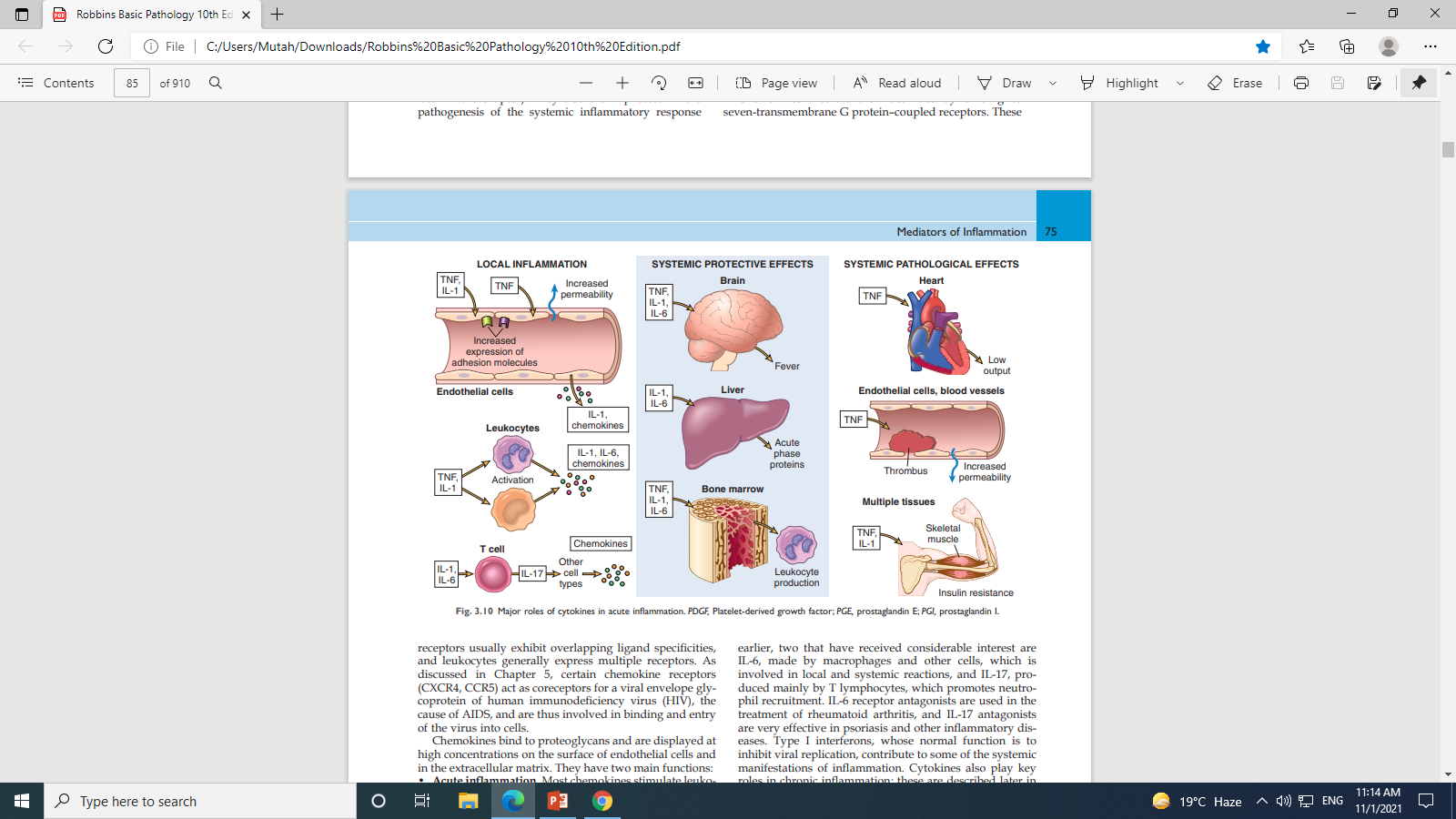 B. Chemokines:
Chemokines are a family of small  proteins that act primarily as chemoattractants for specific types of leukocytes.
Chemokines mediate their activities by binding to seven-transmembrane G protein–coupled receptors.
They are classified into four major groups, according to the arrangement of cysteine (C) residues in the proteins:
1. C-X-C chemokines :
have one amino acid residue separating the first two of the four conserved cysteines. 
These chemokines act primarily as neutrophils chemoattractant. IL-8 (now called CXCL8) is typical of this group.
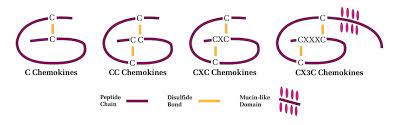 2. C-C chemokines:
 have the first two conserved cysteine residues adjacent. 
include monocyte chemoattractant protein (MCP-1, CCL2), eotaxin (CCL11), and macrophage inflammatory protein-1α (MIP-1α, CCL3).
 mainly serve as chemoattractants for monocytes, eosinophils, basophils, and lymphocytes.
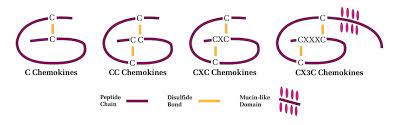 3. C chemokines :
lack the first and third of the four conserved cysteines. 
The C chemokines (e.g., lymphotactin, XCL1) are relatively specific for lymphocytes. 

4. CX3C chemokines :
contain three amino acids between the first two cysteines
 The only known member of this class is called fractalkine (CX3CL1). 
This chemokine exists in two forms: a cell surface-bound protein induced on endothelial cells by inflammatory cytokines that promotes strong adhesion of monocytes and T cells, and a soluble form, derived by proteolysis of the membrane bound protein, that has potent chemoattractant activity for the same cells
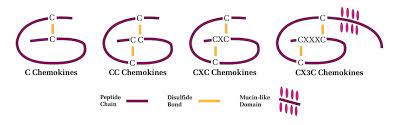 Chemokines bind to proteoglycans and are displayed at high concentrations on the surface of endothelial cells and in the extracellular matrix. They have two main functions: 
• Acute inflammation:
 Most chemokines stimulate leukocyte attachment to endothelium by acting on leukocytes to increase the affinity of integrins, and also serve as chemoattractants, thereby guiding leukocytes to sites of infection or tissue damage. Because they mediate aspects of the inflammatory reaction, they are sometimes called inflammatory chemokines. Their production is induced by microbes and other stimuli. 

• Maintenance of tissue architecture. Some chemokines are produced constitutively by stromal cells in tissues and are sometimes called homeostatic chemokines. These organize various cell types in different anatomic regions of the tissues, such as T and B lymphocytes in discrete areas of the spleen and lymph nodes
Other Cytokines in Acute Inflammation
1.IL-6:
 made by macrophages and other cells.
 involved in local and systemic reactions.
IL-6 receptor antagonists are used in the treatment of rheumatoid arthritis.
2. IL-17:
 produced mainly by T lymphocytes.
 promotes neutrophil recruitment. 
 IL-17 antagonists are very effective in psoriasis and other inflammatory diseases. 
3.Type I interferons: 
whose normal function is to inhibit viral replication, contribute to some of the systemic manifestations of inflammation
4. Complement System
The complement system is a collection of soluble proteins and their membrane receptors that function mainly in host defense against microbes and in pathologic inflammatory reactions.
There are more than 20 complement proteins, some of which are numbered C1 through C9. 
They function in both innate and adaptive immunity for defense against microbial pathogens.
 In the process of complement activation, several cleavage products of complement proteins are elaborated that cause increased vascular permeability, chemotaxis, and opsonization
The critical step in complement activation is the proteolysis of the third (and most abundant) component, C3. Cleavage of C3 can occur by one of three pathways:

1.The classical pathway:
 which is triggered by fixation of C1 to antibody (IgM or IgG) that has combined with antigen .
2. The alternative pathway:
 which can be triggered by microbial surface molecules (e.g., endotoxin, or LPS), complex polysaccharides, and other substances, in the absence of antibody.
3. The lectin pathway:
 in which plasma mannose-binding lectin binds to carbohydrates on microbes and directly activates C1.
All three pathways of complement activation lead to the formation of an enzyme called the C3 convertase, which splits C3 into two functionally distinct fragments, C3a and C3b.

C3a is released, and C3b becomes covalently attached to the cell or molecule where the complement is being activated.
 More C3b then binds to the previously generated fragments to form C5 convertase, which cleaves C5 to release C5a and leave C5b attached to the cell surface.
 C5b binds the late components (C6–C9), culminating in the formation of the membrane attack complex (MAC, composed of multiple C9 molecules). 

The enzymatic activity of complement proteins provides such tremendous amplification that millions of molecules of C3b can deposit on the surface of a microbe within 2 or 3 minutes.
Complement proteins are present in inactive forms in the plasma, and many of them are activated to become proteolytic enzymes that degrade other complement proteins.
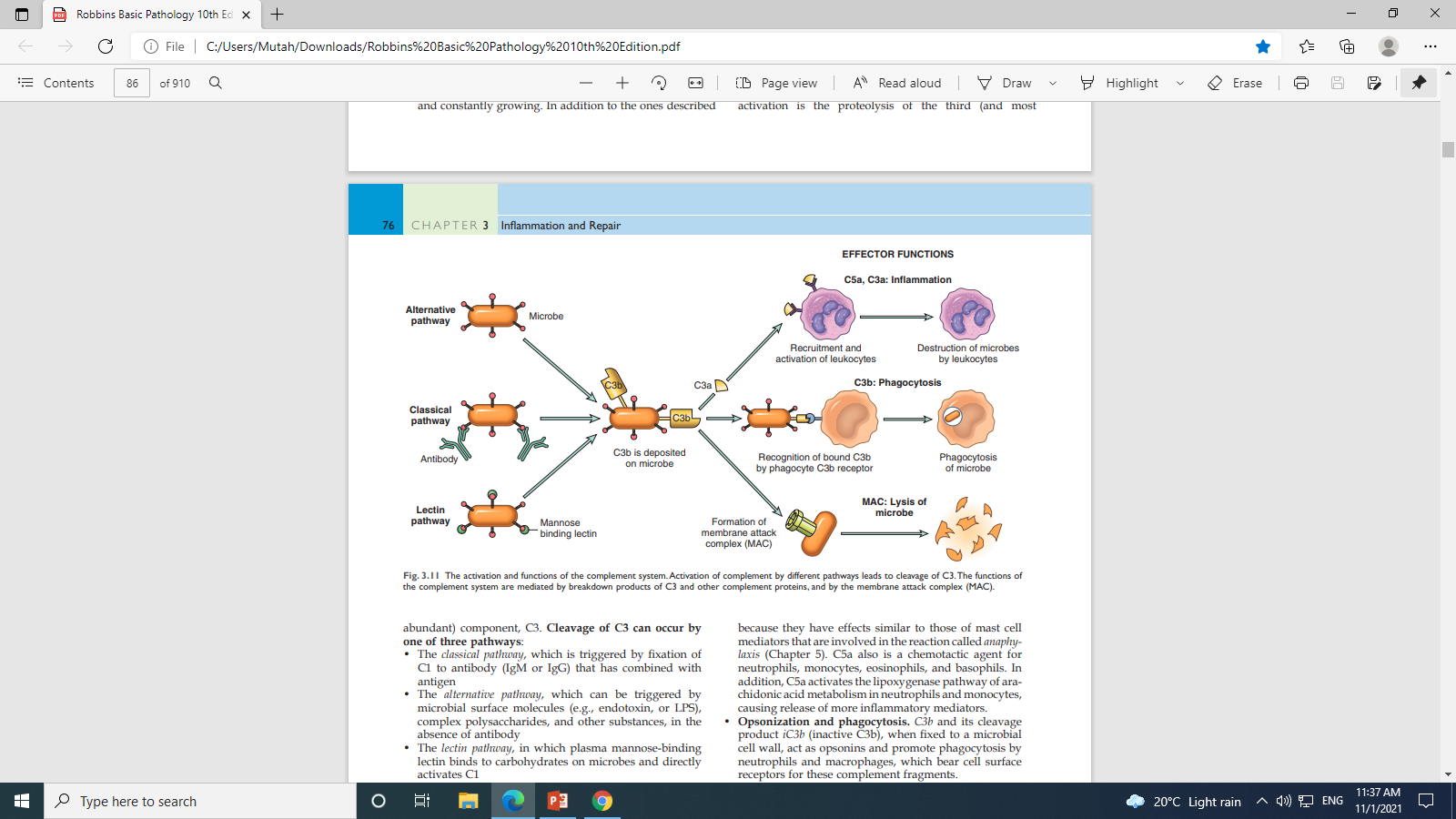 The complement system has three main functions:
1.Inflammation.:
 C5a, C4a and C3a are called anaphylatoxins.
They stimulate histamine release from mast cells and thereby increase vascular permeability and cause vasodilation. 
C5a also is:
 a chemotactic agent for neutrophils, monocytes, eosinophils, and basophils. 
activates the lipoxygenase pathway of arachidonic acid metabolism in neutrophils and monocytes, causing release of more inflammatory mediators.
2. Opsonization and phagocytosis:
 C3b and its cleavage product iC3b (inactive C3bact as opsonins.
 promote phagocytosis by neutrophils and macrophages, which bear cell surface receptors for these complement fragments.

3. Cell lysis:
 The deposition of the MAC on cells drills holes in the cell membrane, making the cells permeable to water and ions and resulting in their osmotic death (lysis). 
This function of complement is important mainly for the killing of microbes with thin cell walls, such as Neisseria bacteria.
Regulatory proteins for complement system
1.  C1 inhibitor :
blocks the activation of C1. 
Inherited deficiency of this inhibitor is the cause of hereditary angioedema.

2. Decay accelerating factor (DAF) and CD59 :
DAF prevents formation of C3 convertases.
CD59 inhibits formation of the MAC.
 An acquired deficiency of these regulators and excessive complement activation and lysis of red cells This gives rise to a disease called paroxysmal nocturnal hemoglobinuria (PNH)
3. Factor H:
 is a plasma protein that serves as a cofactor for the proteolysis of the C3 convertase.
 its deficiency results in excessive complement activation.
 Mutations in Factor H are associated with hemolytic uremic syndrome, as well as in wet macular degeneration of the eye

The complement system contributes to disease in several ways.:
 The activation of complement by antibodies or antigen–antibody complexes deposited on host cells and tissues. 
Inherited deficiencies of complement proteins cause increased susceptibility to infections.
 deficiencies of regulatory proteins cause a variety of disorders.
Other Mediators of Inflammation
1. Platelet-Activating Factor:
a factor that caused platelet aggregation, in addition to multiple inflammatory effects, e.g:
vasoconstriction and bronchoconstriction.
at low concentrations it induces vasodilation and increased vascular permeability

2. Products of Coagulation:
“inhibiting coagulation reduced the inflammatory reaction to some microbes.”
. This concept was supported by the discovery of protease-activated receptors (PARs), which are activated by thrombin (the protease that cleaves fibrinogen to produce a fibrin clot). PARs are expressed on leukocytes, suggesting a role in inflammation, but their clearest role is in platelets, in which thrombin activation of a PAR known as the thrombin receptor is a potent trigger of platelet aggregation during the process of clot formation
3. Kinin:
are vasoactive peptides derived from plasma proteins, called kininogens, by the action of specific proteases called kallikreins.
 The enzyme kallikrein cleaves a plasma glycoprotein precursor, high-molecular-weight kininogen, to produce bradykinin.
 Bradykinin increases vascular permeability and causes contraction of smooth muscle, dilation of blood vessels, and pain when injected into the skin.
The action of bradykinin is short-lived, because it is quickly inactivated by an enzyme called kininase.
 Bradykinin has been implicated as a mediator in some forms of allergic reaction, such as anaphylaxis.
4. Neuropeptides:
 secreted by sensory nerves and various leukocytes.
 may play a role in the initiation and regulation of inflammatory responses. 
including substance P and neurokinin A, are produced in the central and peripheral nervous systems. 

 Substance P has many biologic functions, including:
 the transmission of pain signals.
 regulation of blood pressure.
 stimulation of hormone secretion by endocrine cells.
increasing vascular permeability
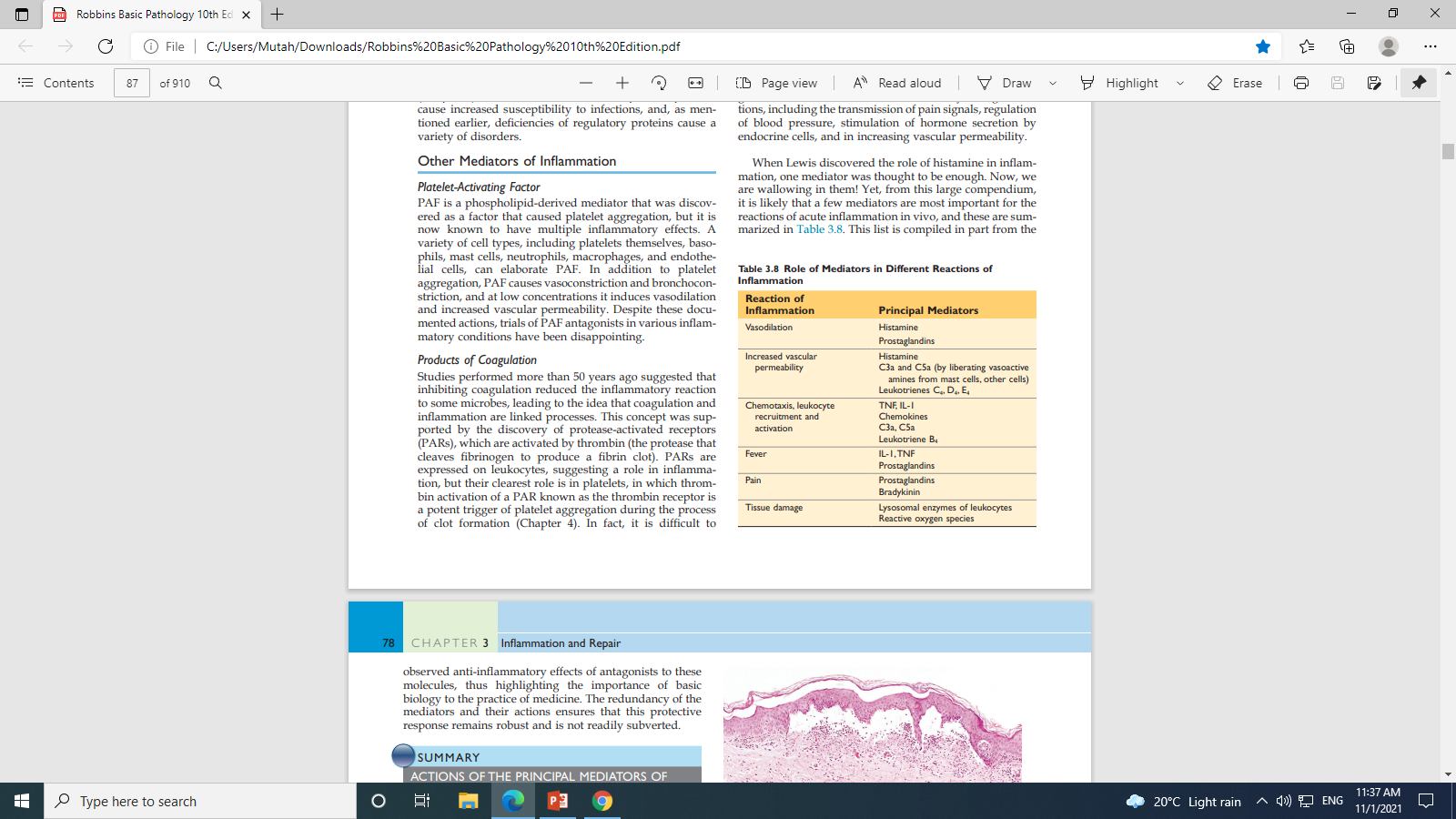 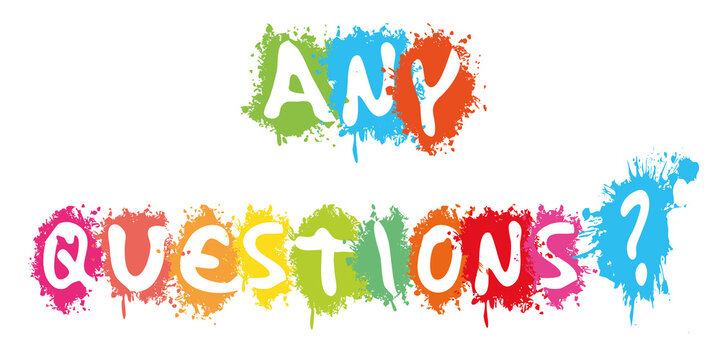